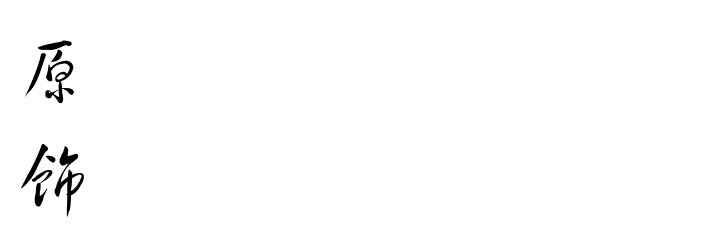 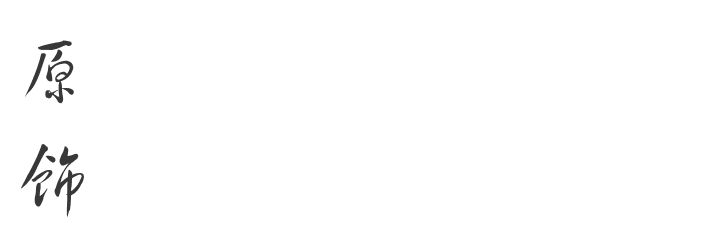 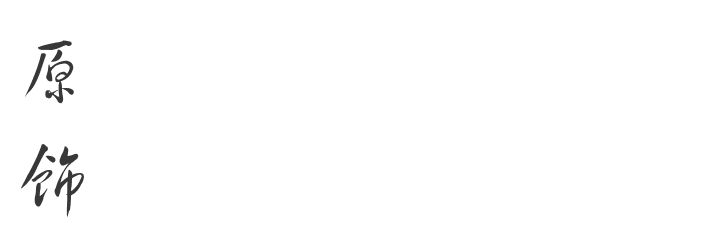 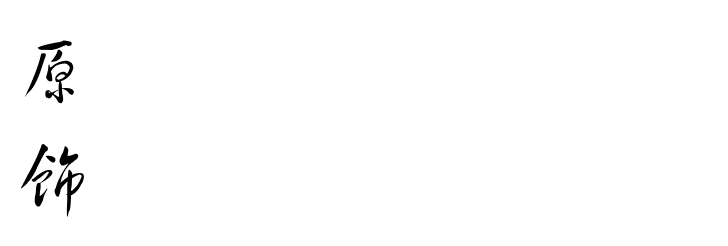 原 來 飾 這樣
展覽時間：105/12/22 – 105/12/28                    (12/28至中午12:00)展覽地點：東華大學圖書館二樓展示廳開幕茶會：105/12/22  12:00 – 13:30
歷史悠久的
陶壺
主辦單位：
東華大學族群關係與文化學系
博物館理論與實務課程計畫

協辦單位：
教學卓越中心
東華大學圖書館
東華大學原住民民族學院
和服飾一起
傳承故事
欸欸你們
穿錯了啦
香蕉也能
做衣服！
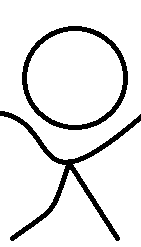 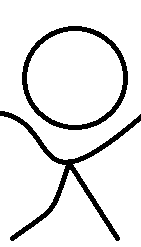 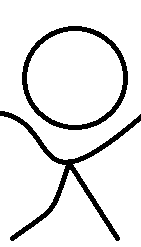 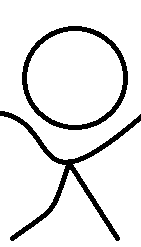